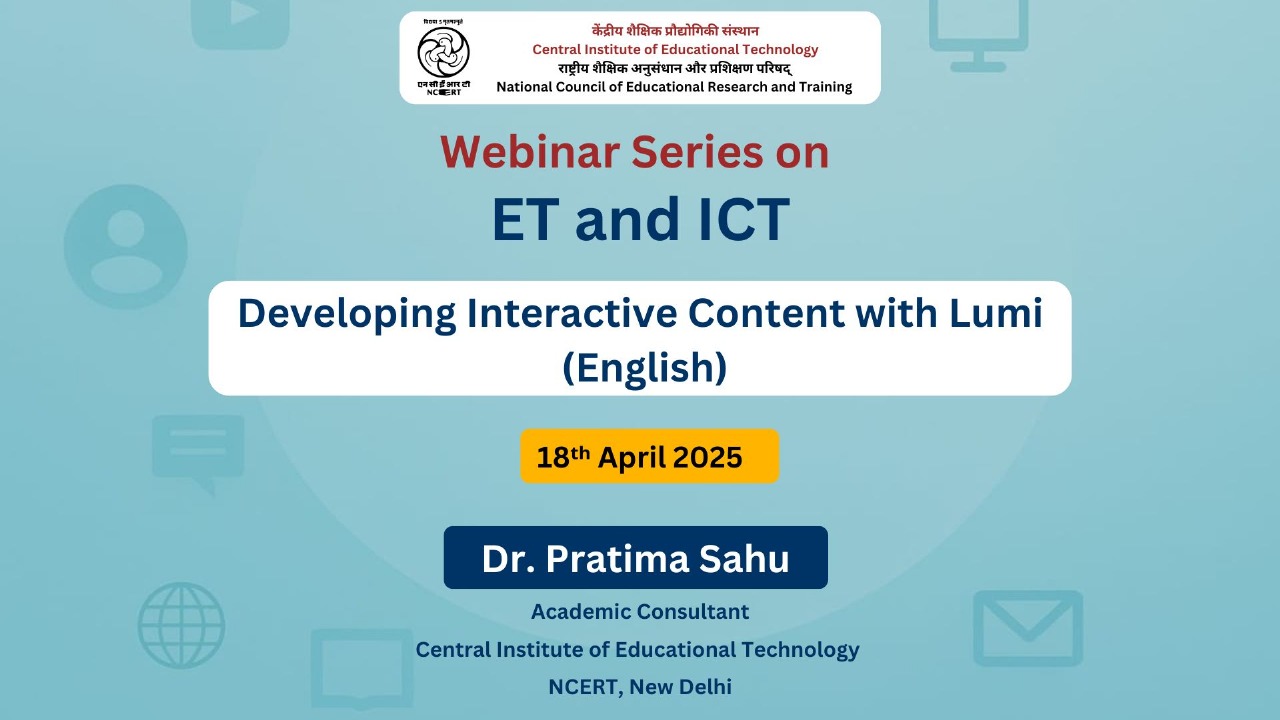 Session Objectives
To introduce interactive content and highlight its significance in teaching and learning.
To explore the Lumi platform as a tool for creating interactive learning content.
To demonstrate key features and content types available within Lumi.
To discuss best practices for designing effective and engaging interactive content.
To empower participants to develop their own interactive learning content using Lumi.
Content Outline
1
2
3
4
What is Interactive Content
Tools for creating interactive Content
Why are they required?
Types of Interactive Content
8
9
5
7
Introduction to Lumi
6
Demonstration of Some Features
Interactive Content Types in Lumi
Best Practices for Effective Implementation
Key Features of Lumi
What is Interactive Resources?
"Interactive resources" are learning tools or materials that actively engage users, allowing them to participate rather than just passively consume information. They're often used in education, training, and web design to make content more engaging and effective.
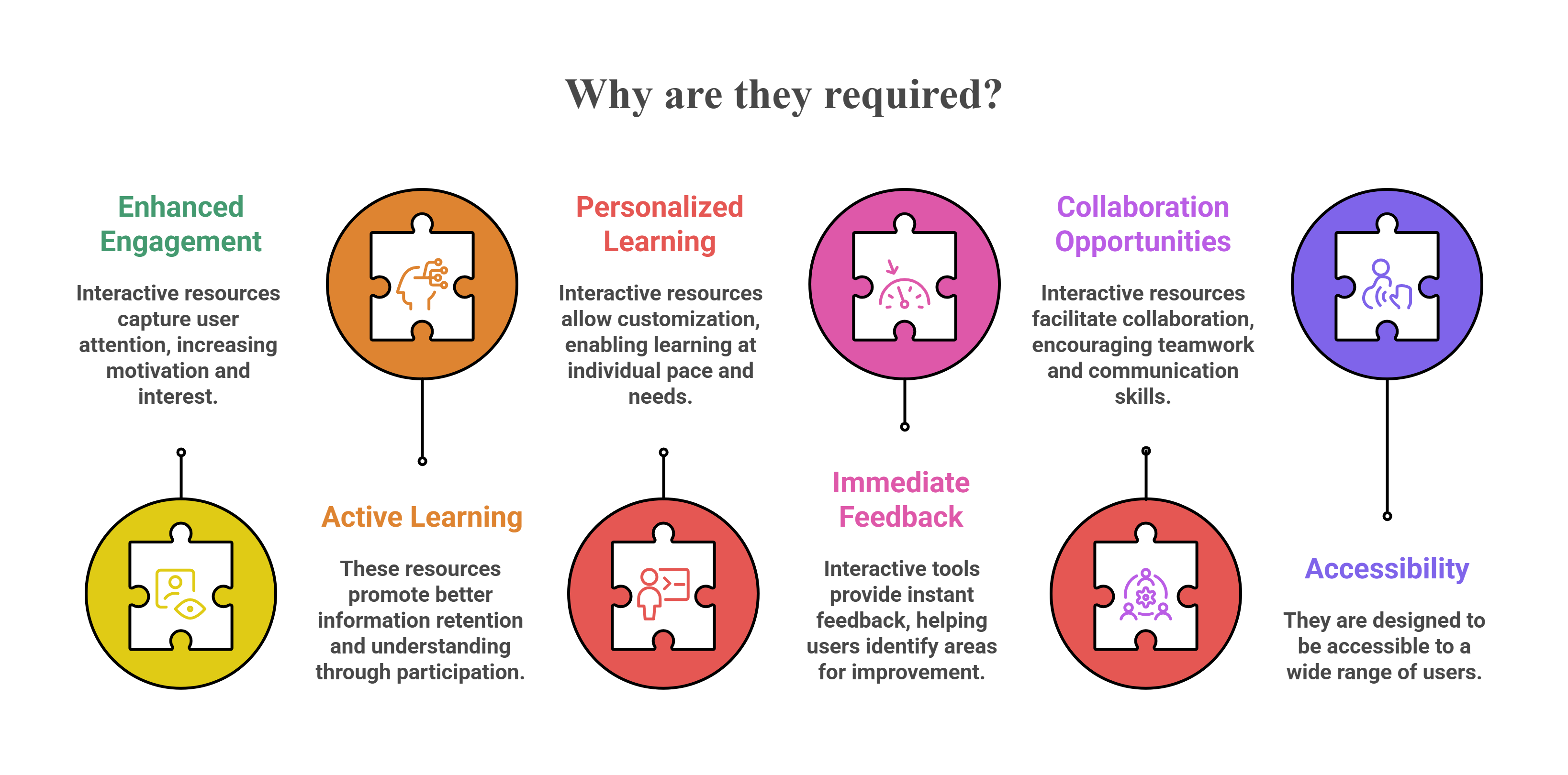 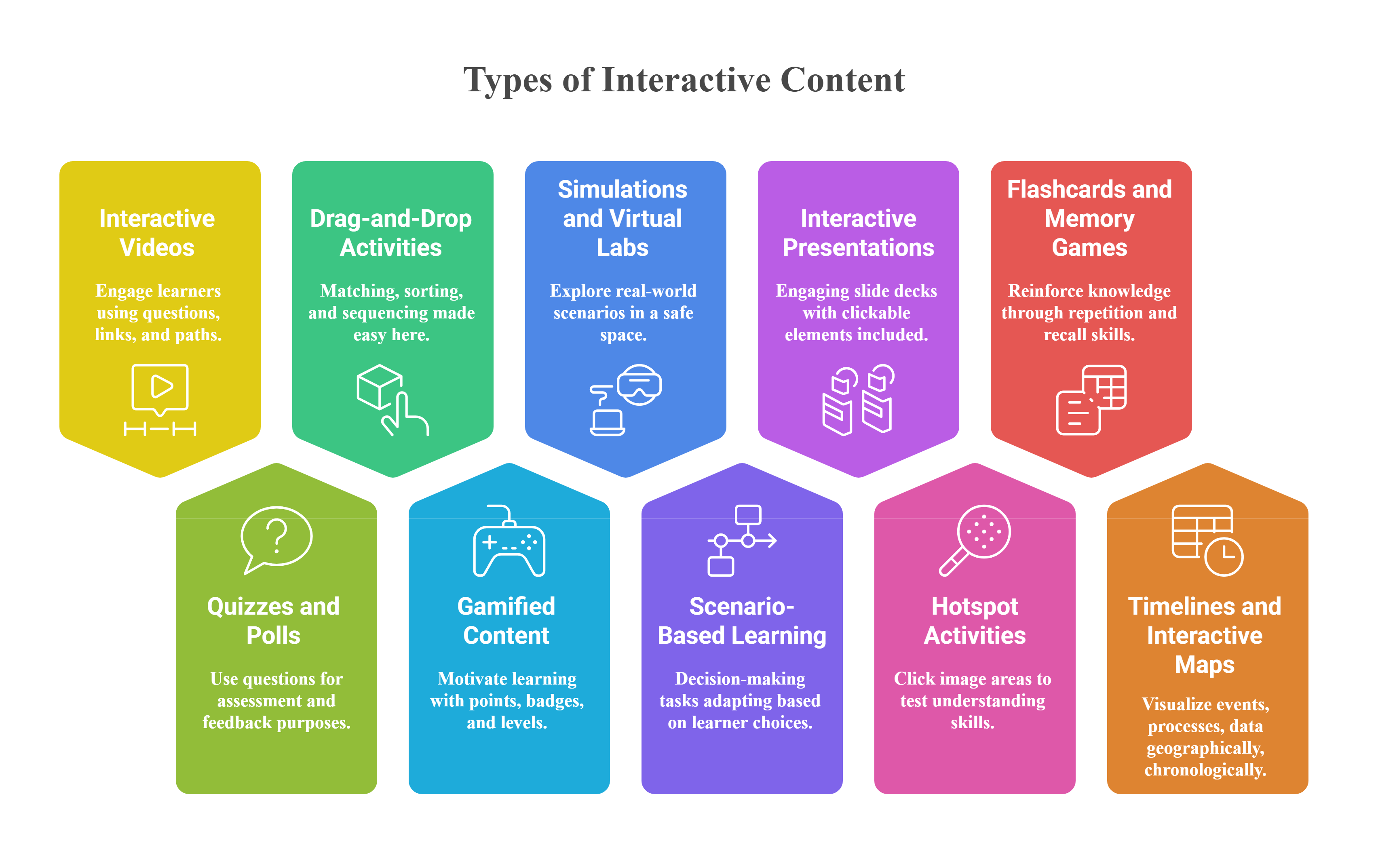 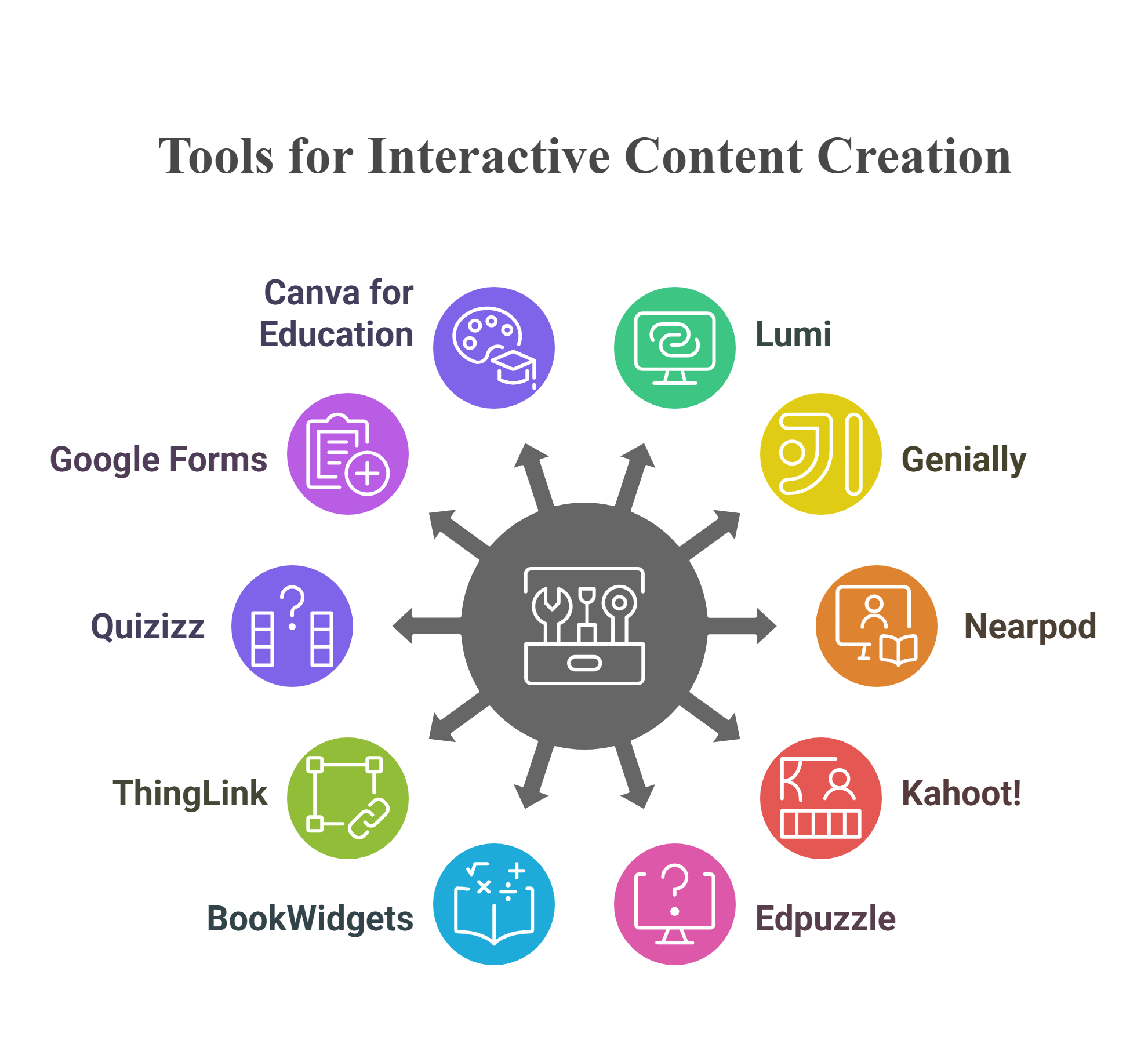 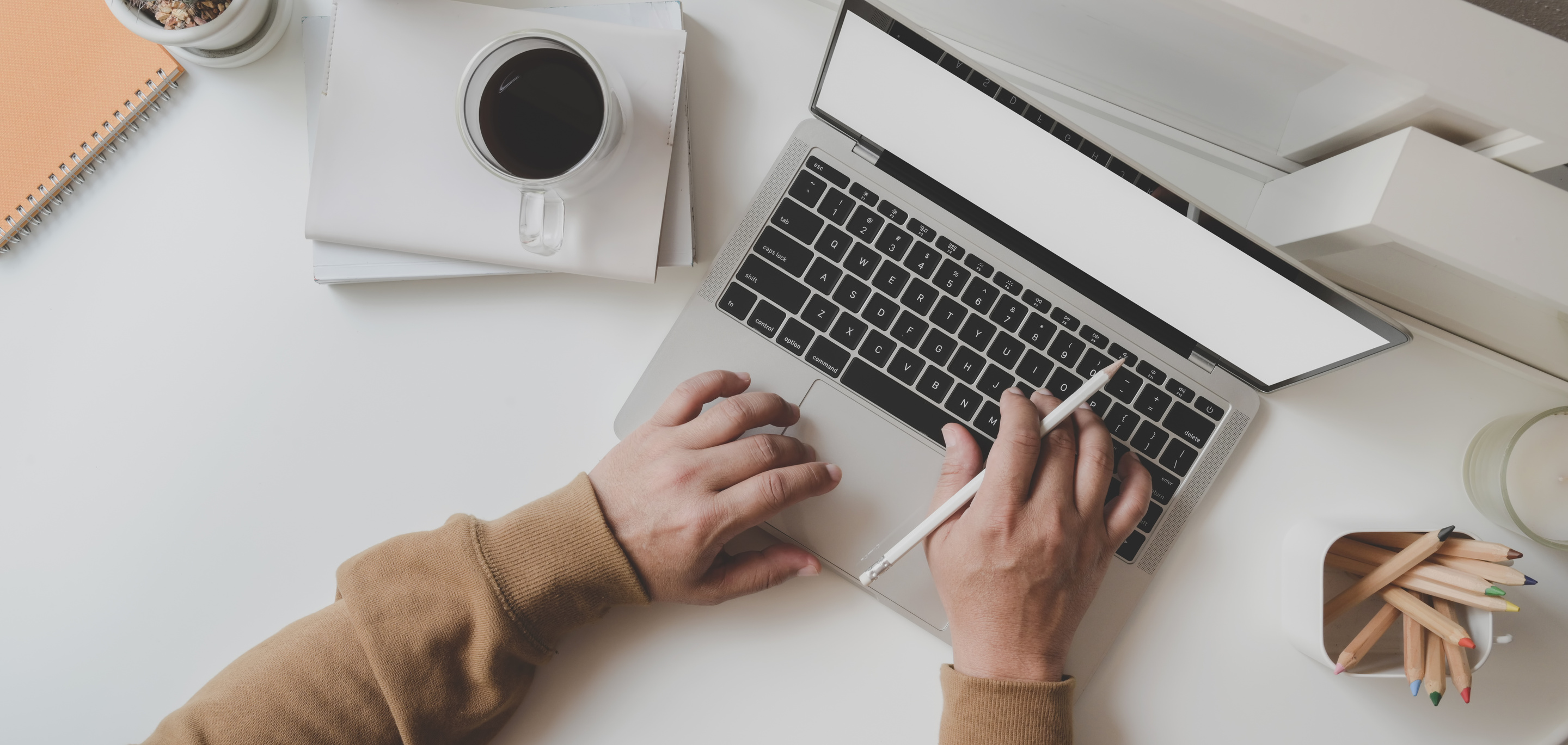 Developing Interactive Content through
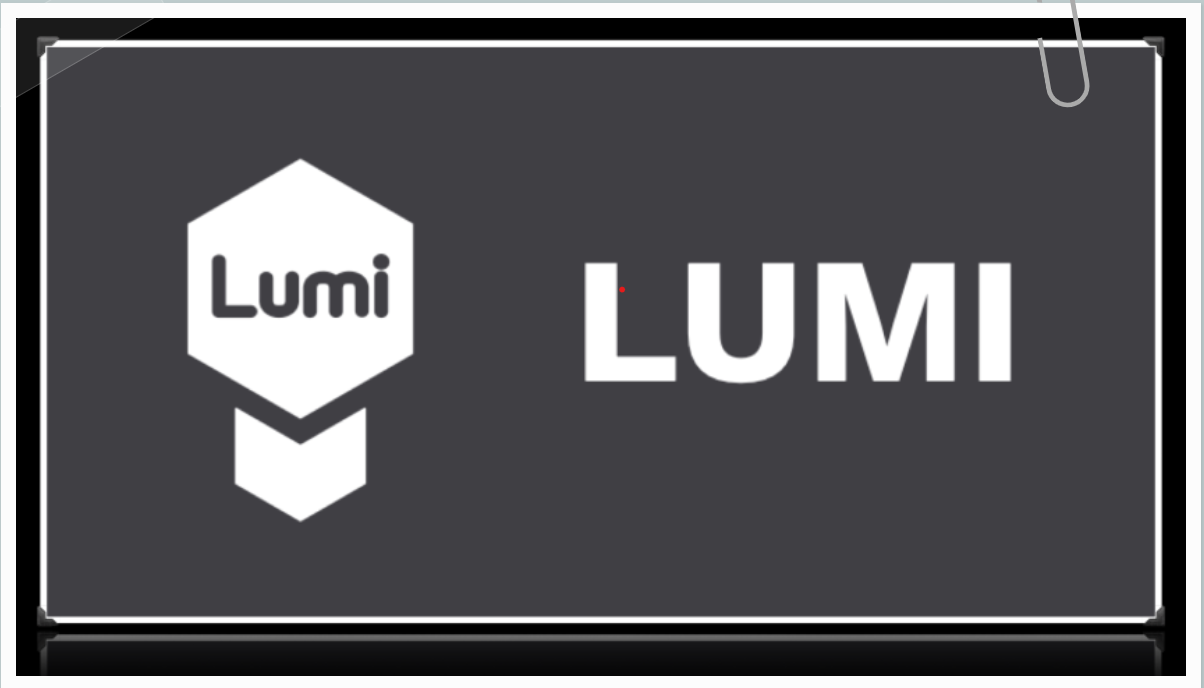 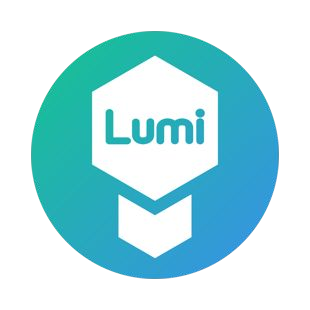 What is Lumi?
Lumi is a free, open-source tool that allows educators to create, edit, and share interactive learning content using H5P formats.
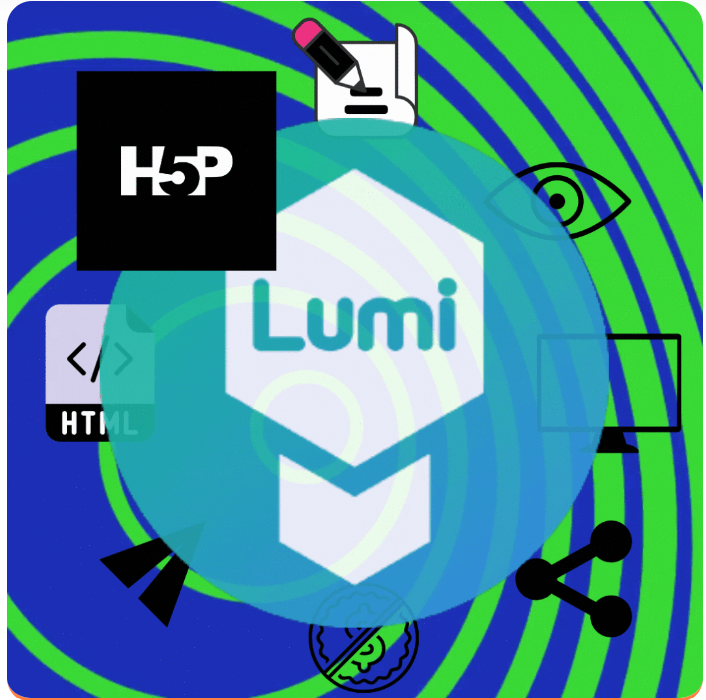 What is H5P?
H5P stands for HTML5 Package. It refers to the framework's use of HTML5 technology to create interactive content that is accessible across various devices and platforms without the need for additional plugins.
Key features of Lumi:
H5P Content Creation: Lumi allows Users can easily create various H5P content like videos, quizzes, and flashcards.
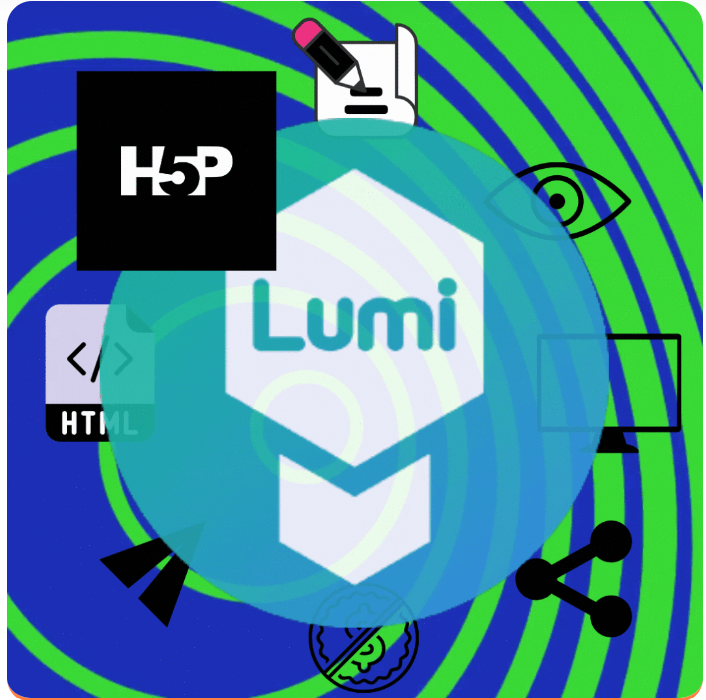 Offline Usage: Lumi works offline, useful for areas with limited internet access.
Export Options: Content can be exported for integration with LMS platforms like Moodle and SCORM.
Ease of Use: Lumi has a simple interface, requiring no coding skills.
Free and Open-Source: It’s free and customizable, making it flexible for educators.
Interactive Content  Types in Lumi
Quizzes and Assessments
Interactive Tools
Multiple Choice
Branching Scenario
True/False Question
Timeline
Fill in the Blanks
Interactive Book
Drag and Drop
Column
Essay
Accordion
Dictation
Documentation Tool
Arithmetic Quiz
Interactive
Content
Types in
Lumi
Cornell Notes
Mark the Words
Question Set
Games and Puzzles
Memory Game
Interactive Media
Flashcards
Interactive Video
Crossword
Course Presentation
Find the Words
Image Hotspots
Image Sequencing
Virtual Tour (360)
Image Pairing
Image Juxtaposition
Surveys and Feedback
Questionnaire
Personality Quiz
Summary
Information Wall
Get Started with Lumi Today!
Best Practices for Effective Implementation
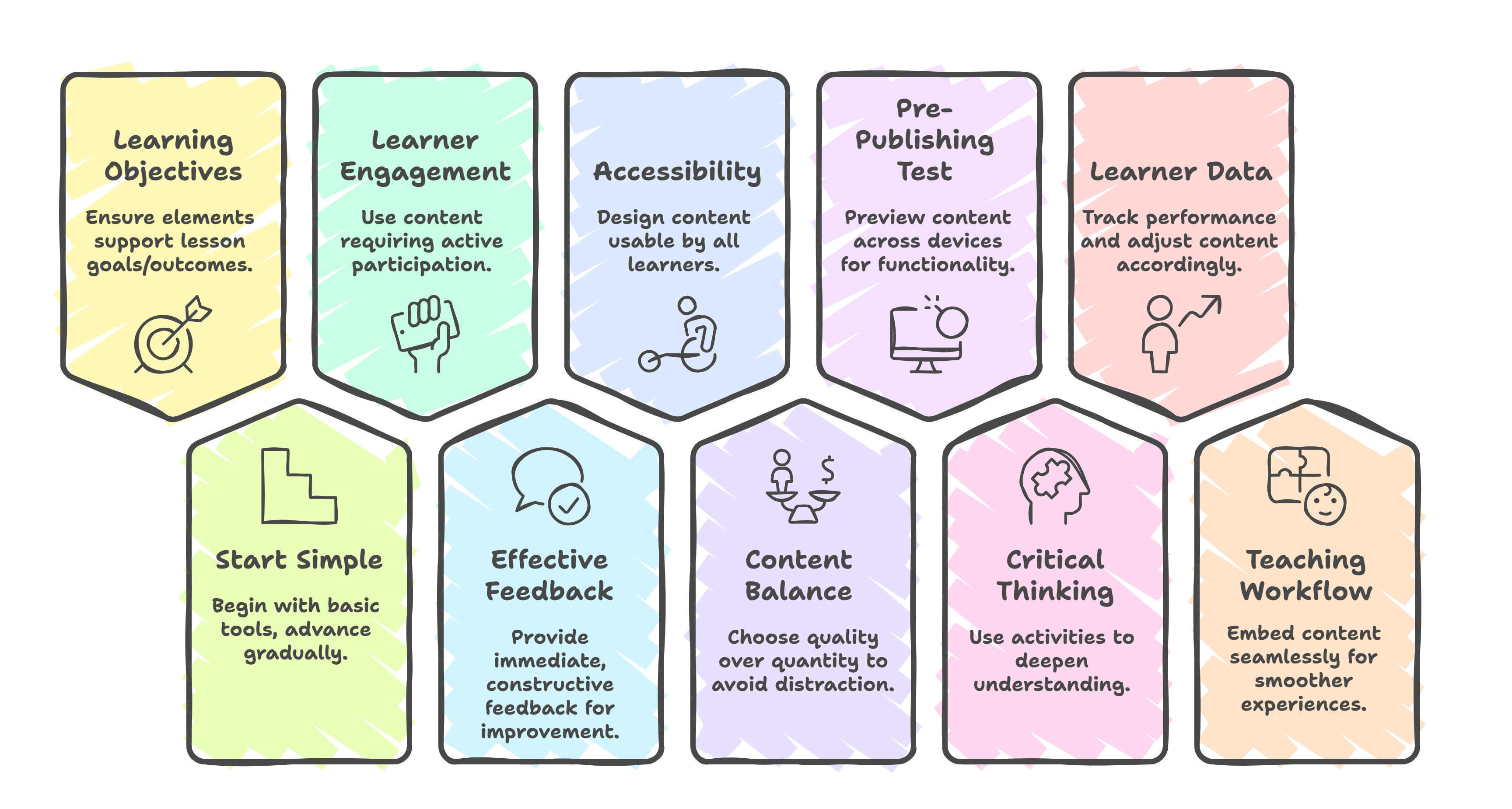 Q&A
Session
Thank You